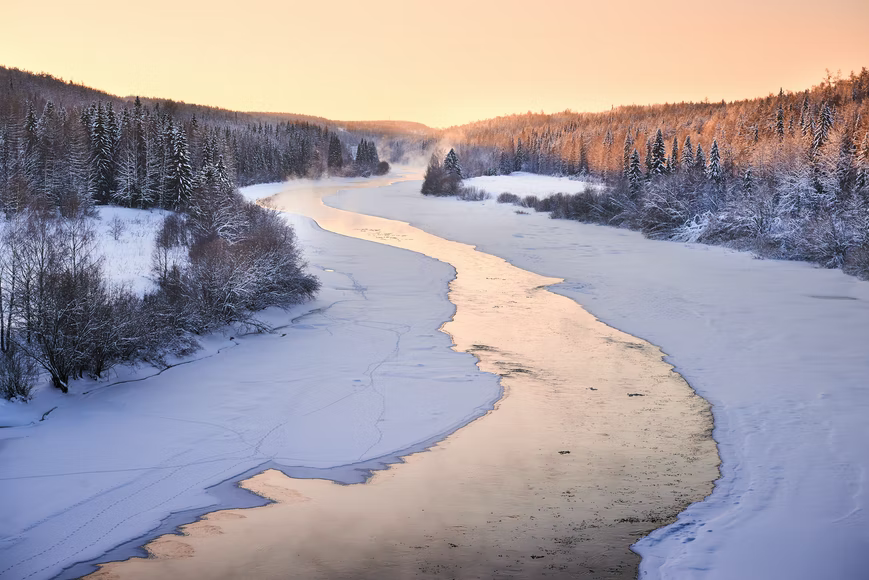 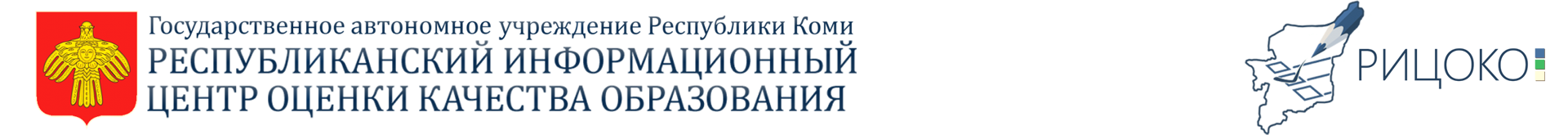 Организация и проведение ВПР
осенью 2022 года
Рубцова Галина Михайловна,начальник отдела оценки качества образованияГАУ РК «РИЦОКО»
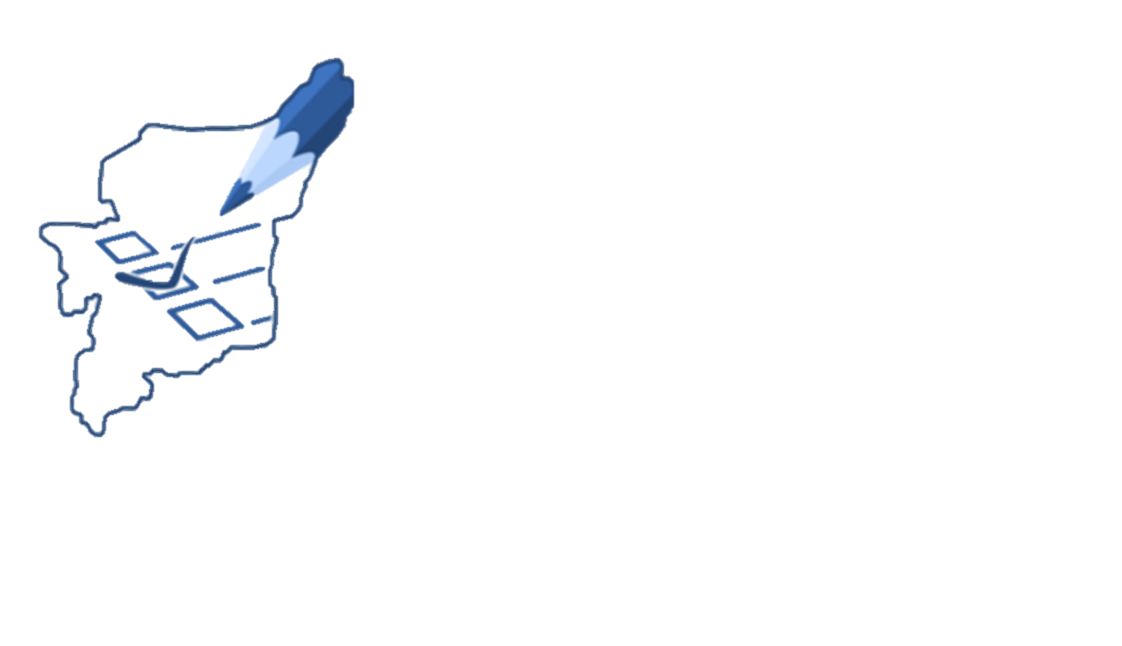 Нормативно-правовые акты
Приказ Рособрнадзора от 16.08.2021 № 1139 «О проведении Федеральной службой по надзору в сфере образования и науки  мониторинга качества подготовки обучающихся общеобразовательных организаций в форме всероссийских проверочных работ в 2022 году»
1
Приказ Министерства образования, науки и молодежной политики Республики Коми от 09.11.2021 № 700 «Об участии Республики Коми в мониторинге качества подготовки обучающихся общеобразовательных организаций в форме всероссийских проверочных работ в 2022 году»
2
Порядок проведения всероссийских проверочных работ на территории Республики Коми (на согласовании)
3
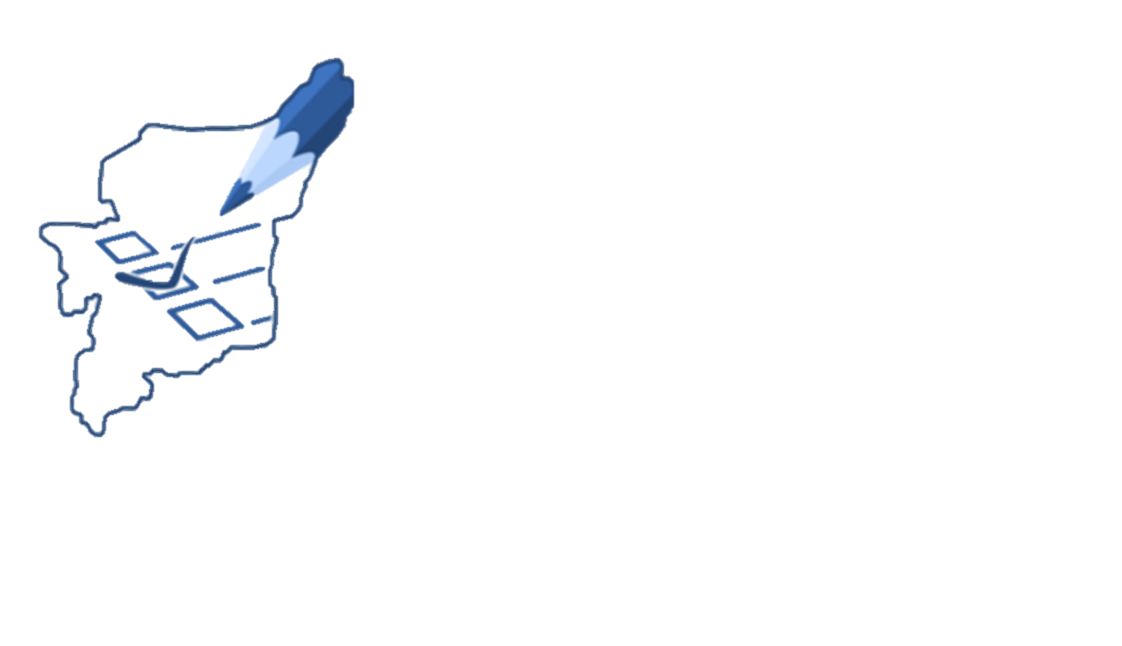 Особенности проведения ВПР в 2022 году
1 МАРТА — 25 МАРТА 
Традиционная форма
10-11 КЛАССЫ
15 МАРТА — 20 МАЯ 
Традиционная форма
18 АПРЕЛЯ — 20 МАЯ 
Компьютерная форма
4-8 КЛАССЫ
1 АПРЕЛЯ — 20 МАЯ 
Иностранный язык, 7 класс
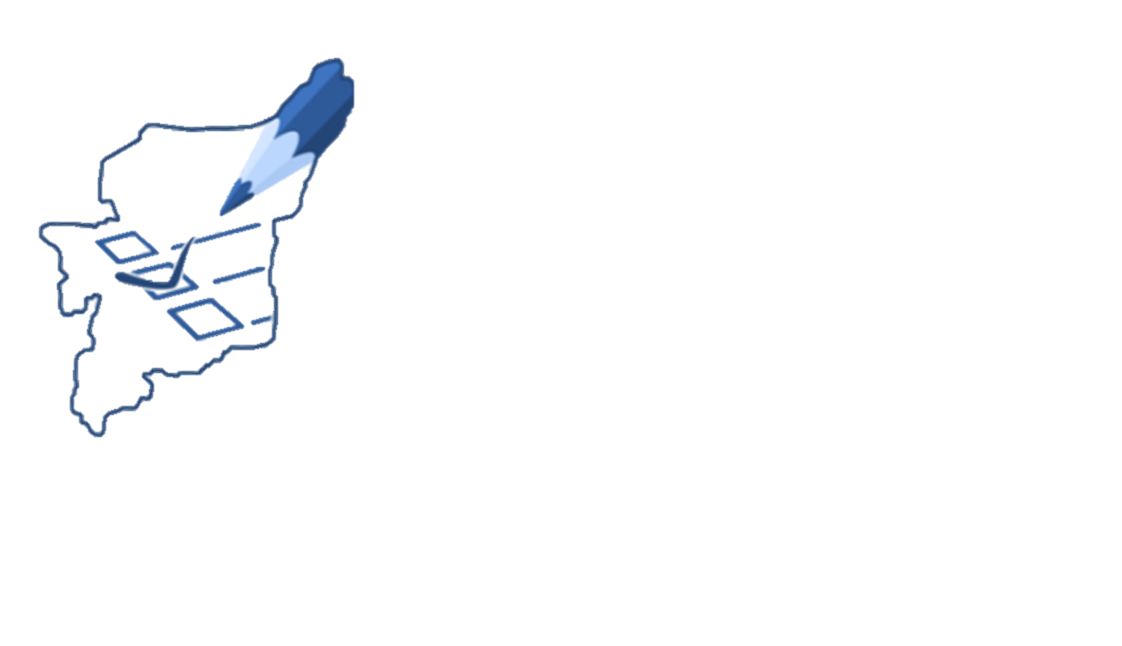 График внесения информации
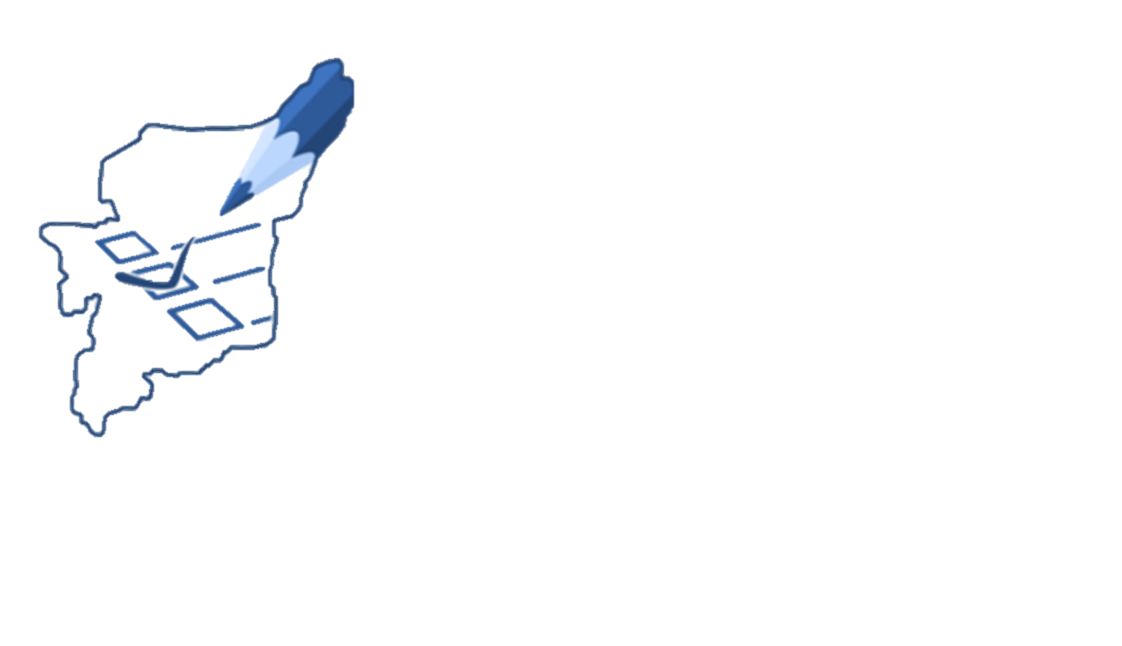 Проведение ВПР в 5-8 классах (в компьютерной форме)
Возможно проведение ВПР в несколько сессий в рамках выбранной даты или в течение нескольких дней
Компьютерная форма выбирается для всей параллели
Учителя ОО для проверки заданий получат доступ к системе электронной проверки заданий «Эксперт»
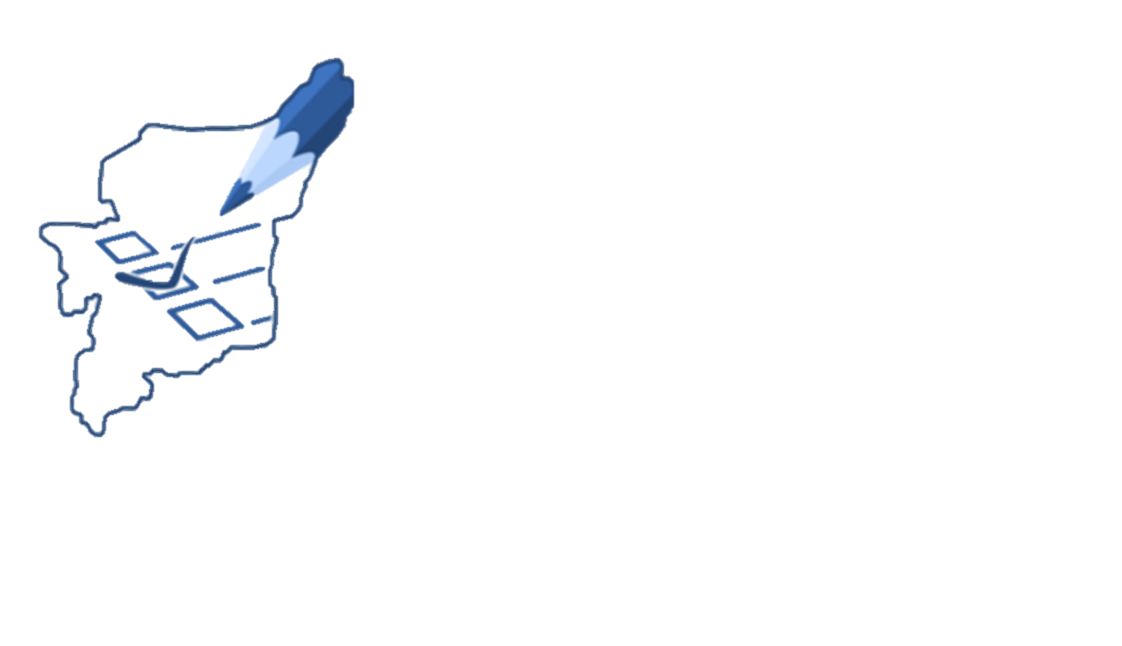 Изменения в КИМ
2021 год
2022 год
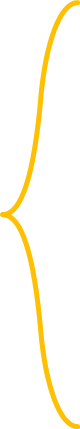 45 минут
60 минут
ИС
6 класс
8 заданий
10 заданий
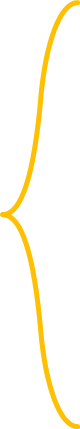 60 минут
45 минут
ГЕ
10 заданий
9 заданий
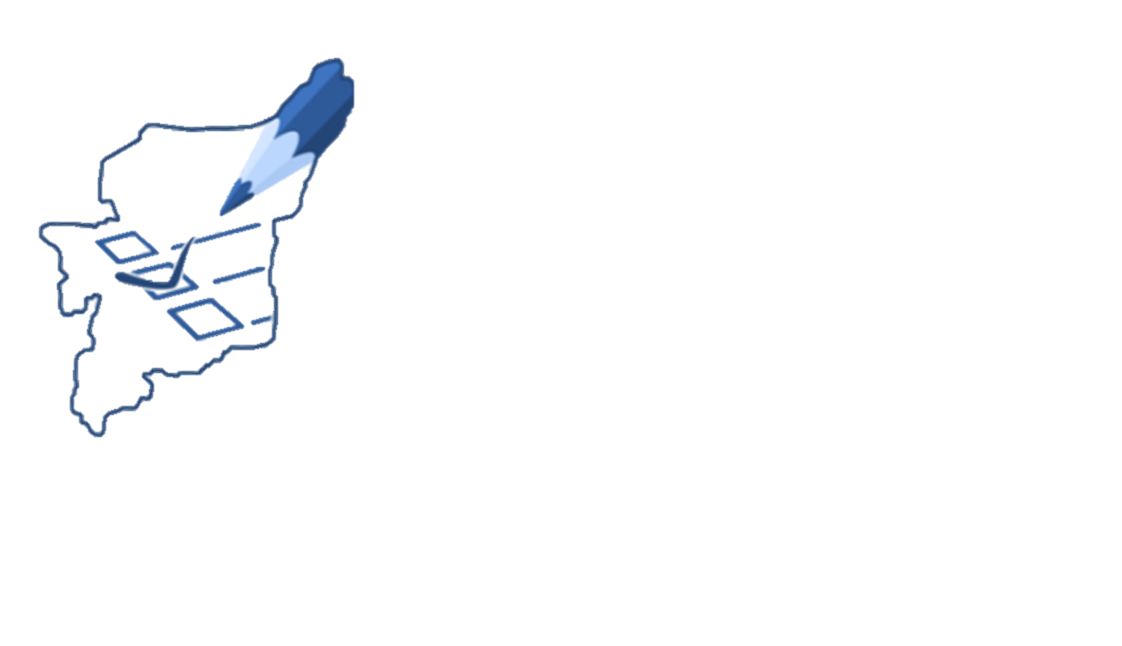 Изменения в КИМ
2021 год
2022 год
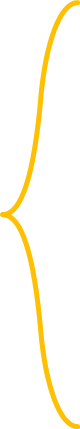 45 минут
60 минут
ИС
7 класс
9 заданий
12 заданий
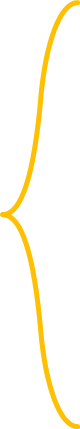 90 минут
45 минут
БИ
13 заданий
10 заданий
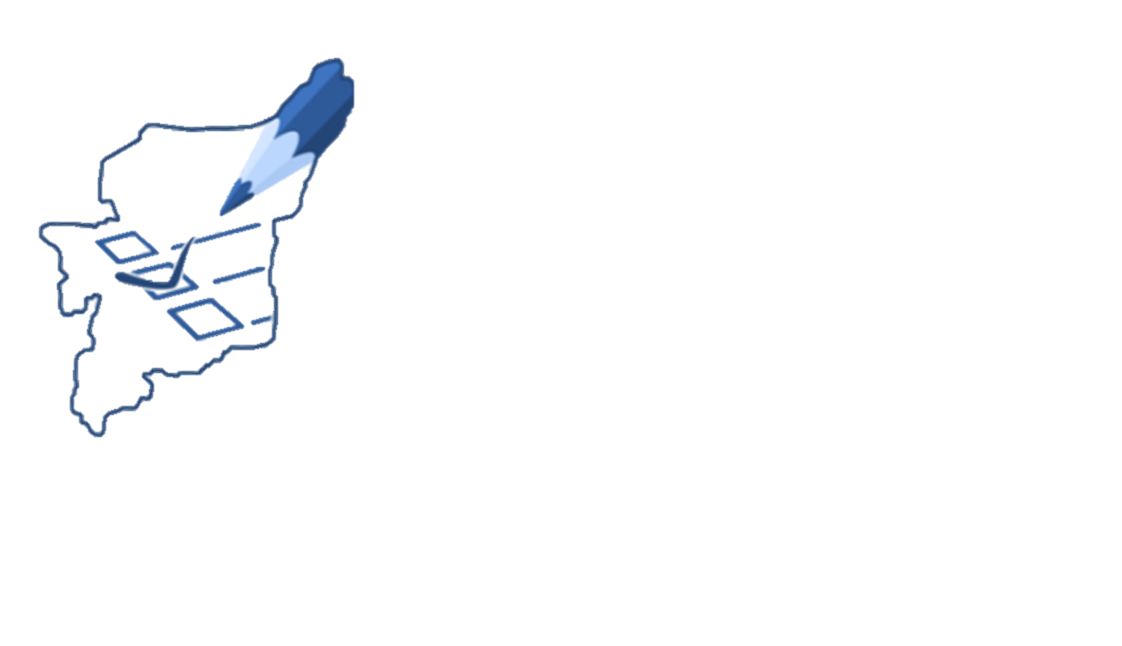 Изменения в КИМ
2021 год
2022 год
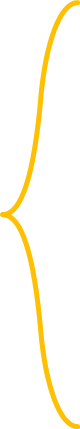 45 минут
60 минут
ИС
10 заданий
13 заданий
8 класс
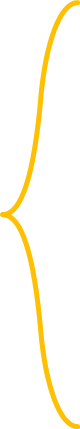 60 минут
45 минут
БИ
13 заданий
10 заданий
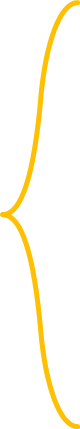 90 минут
45 минут
ГЕ
8 заданий
7 заданий
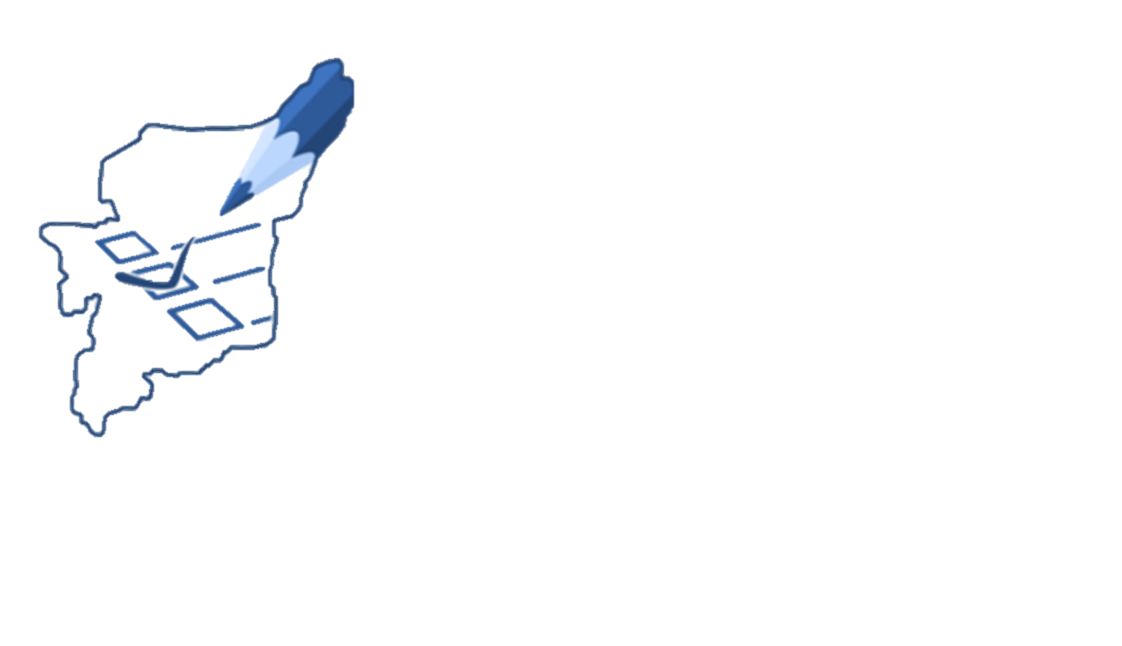 Организационные особенности
Рабочий чат в приложении WhatsApp
Контроль заполнения заявок от ОО на участие в ВПР
Общественное наблюдение
Организация проверки на муниципальном уровне
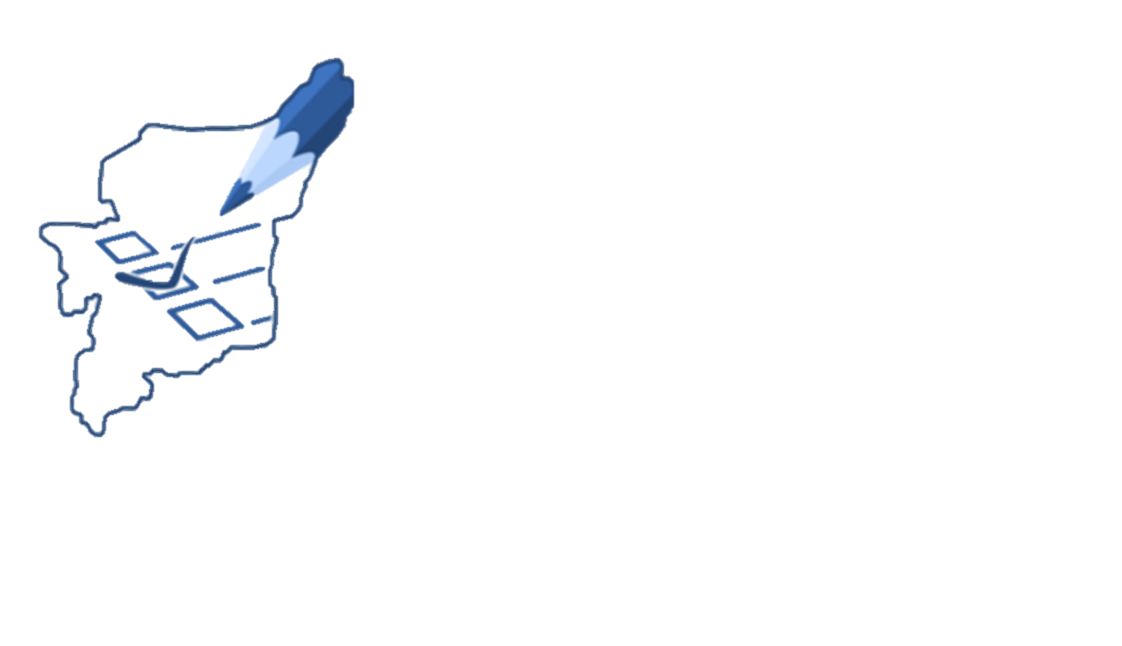 Работа в личном кабинете ФИС ОКО
https://spo-fisoko.obrnadzor.gov.ru/lk/publications/vpr
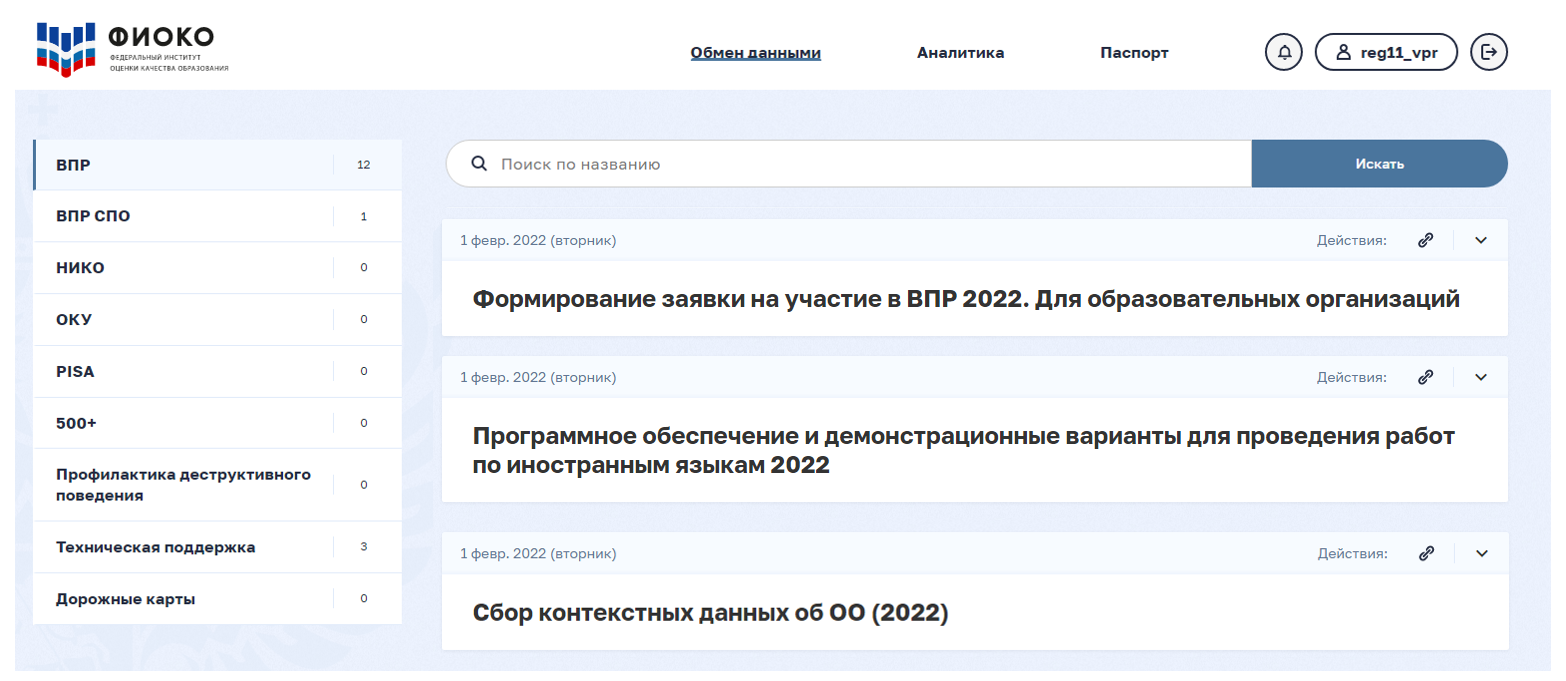 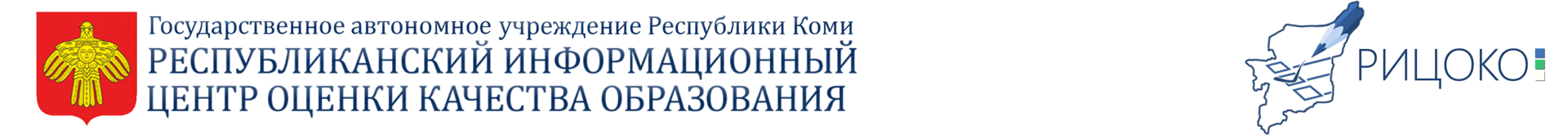 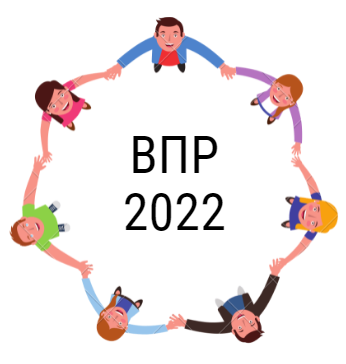 Решаем вопросы позитивно!
Отдел оценки качества образования
Рубцова Галина Михайловна
Пыстина Наталья Владиславовна
Осипова Виктория Михайловна
8 (8212) 400-257 (доб. 106)
ricoko@ricoko.ru